Unit 5COMPOUND INEQUALITIES
Algebra 1
COMPOUND INEQUALITIES
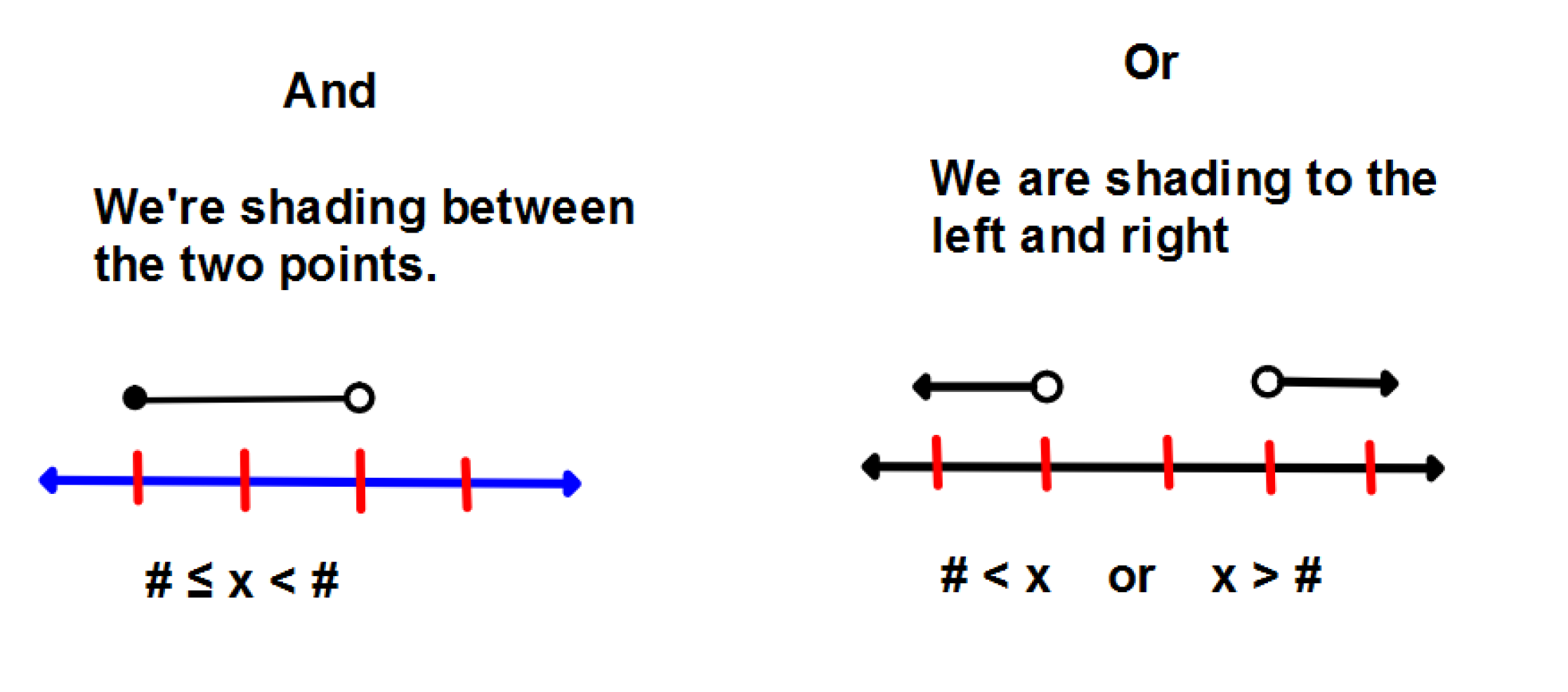 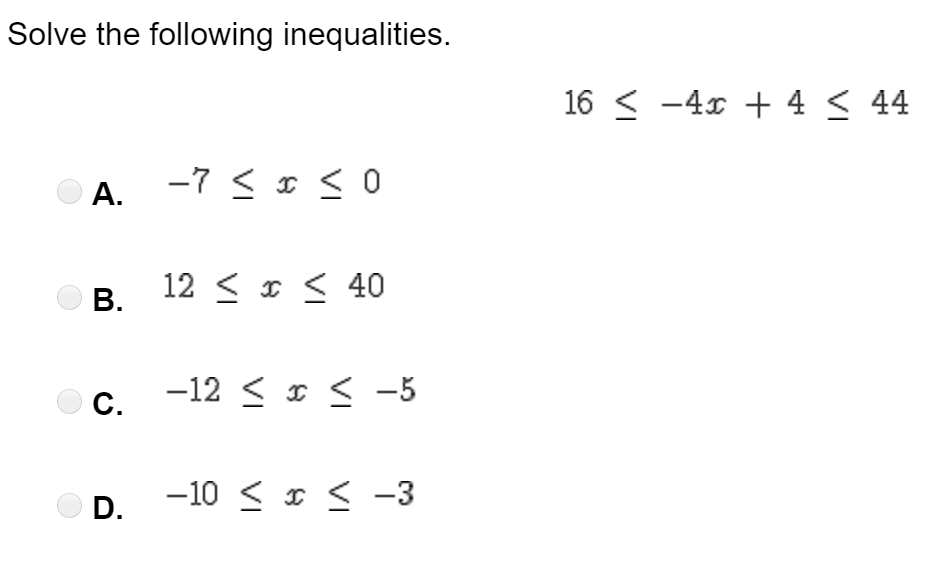 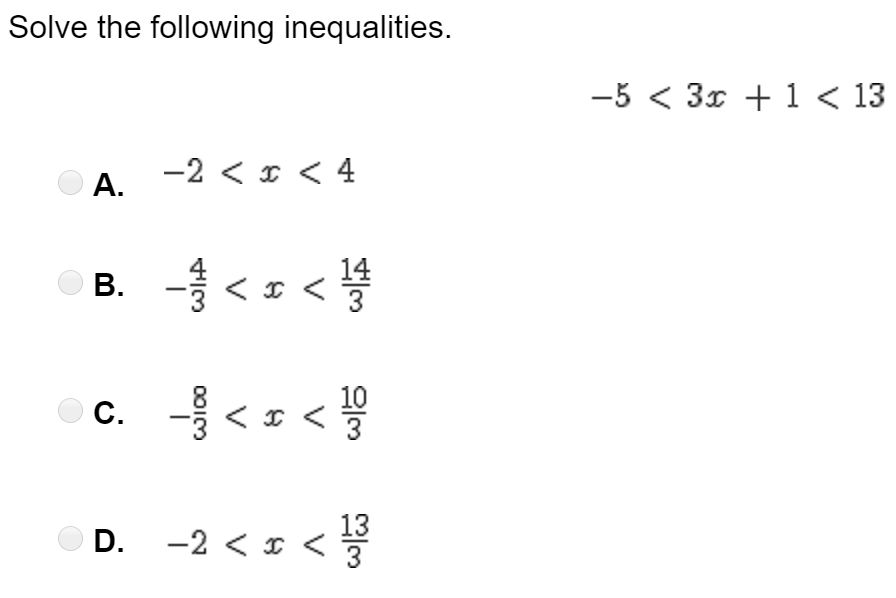 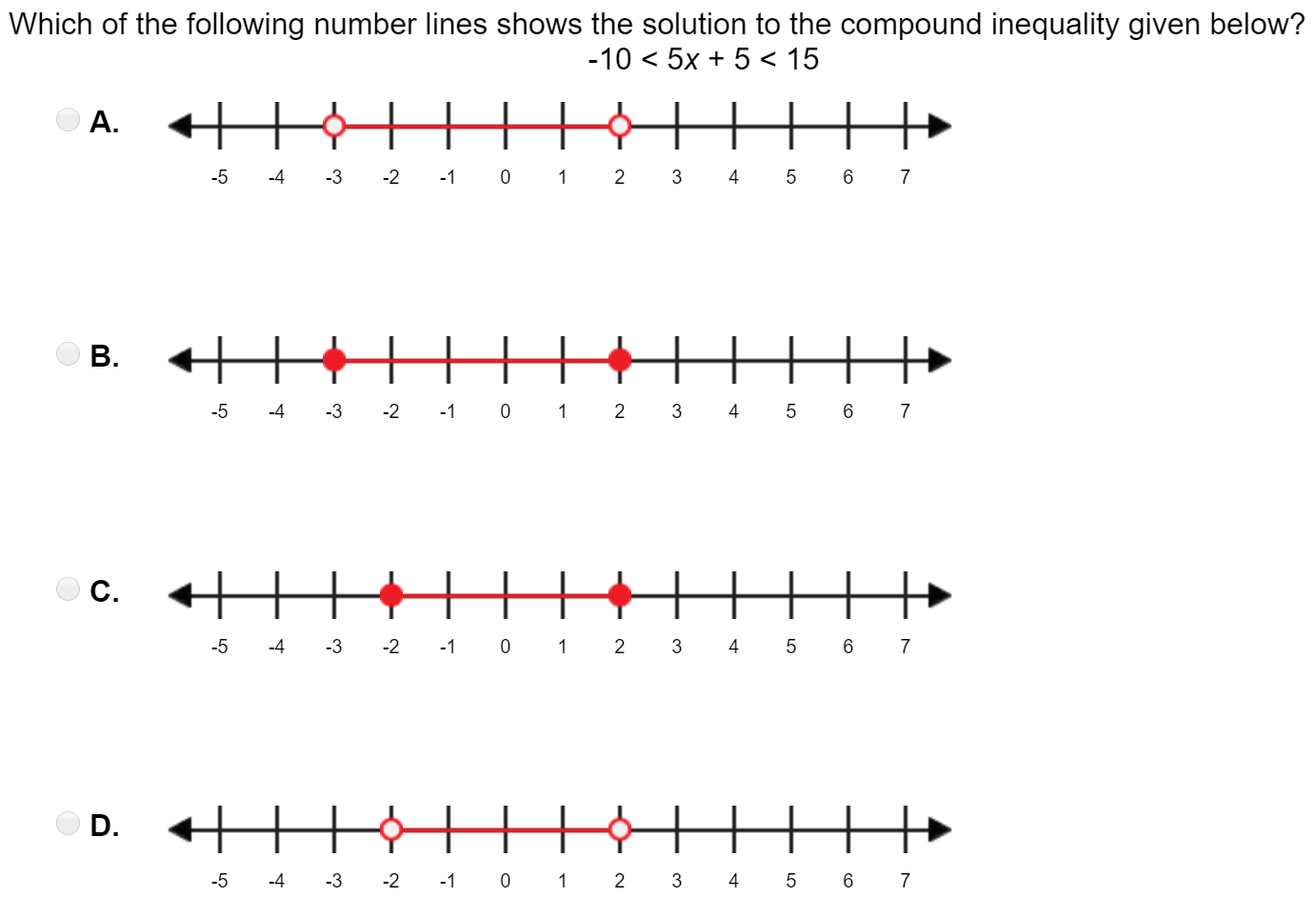 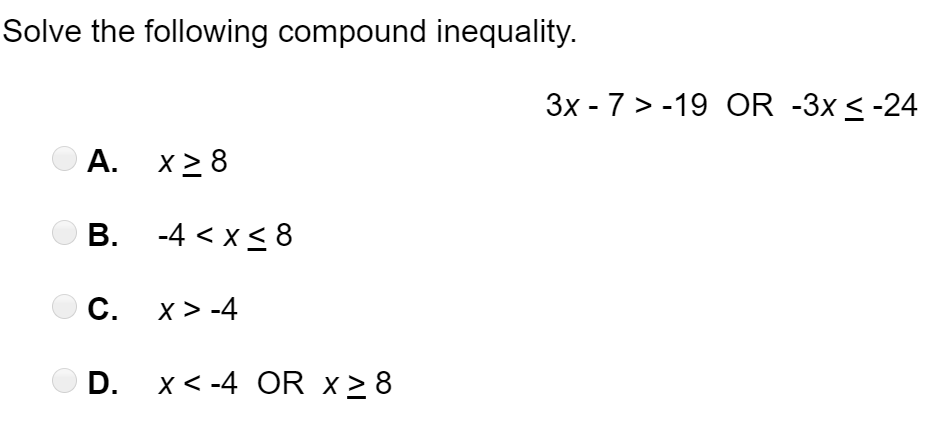 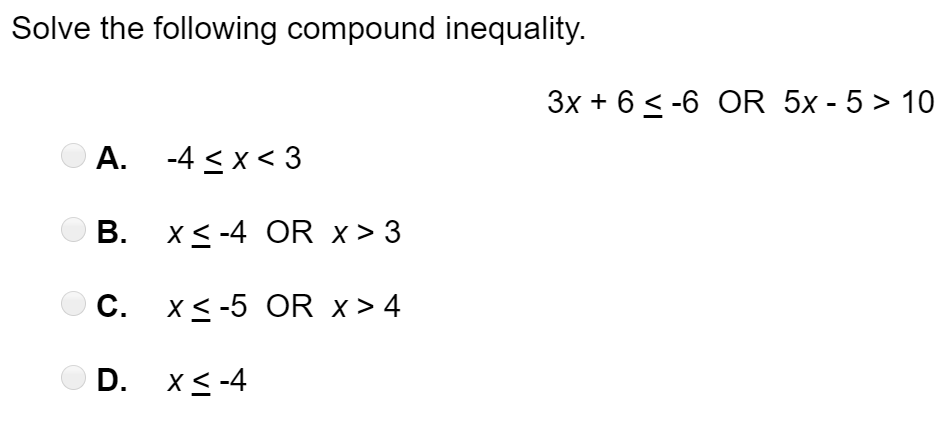 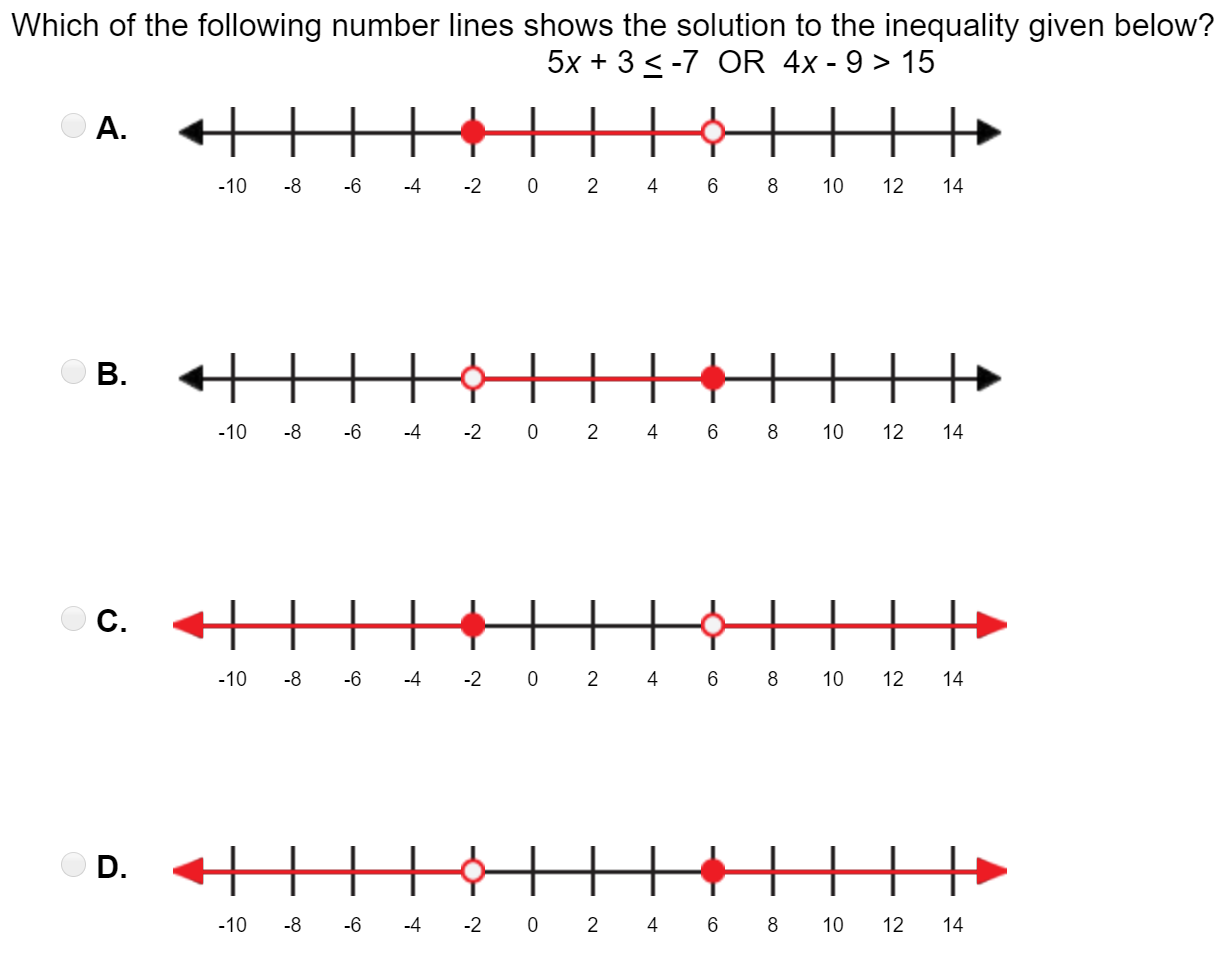 Absolute Value Inequalities
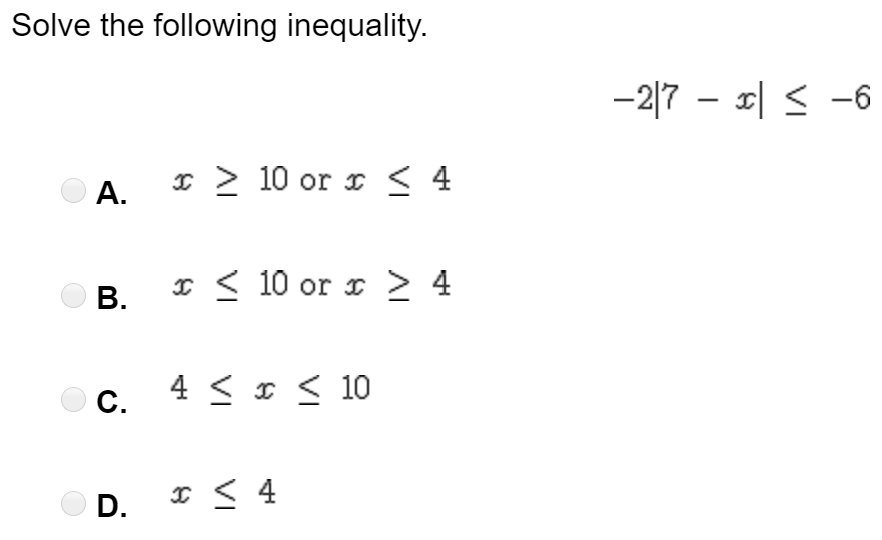 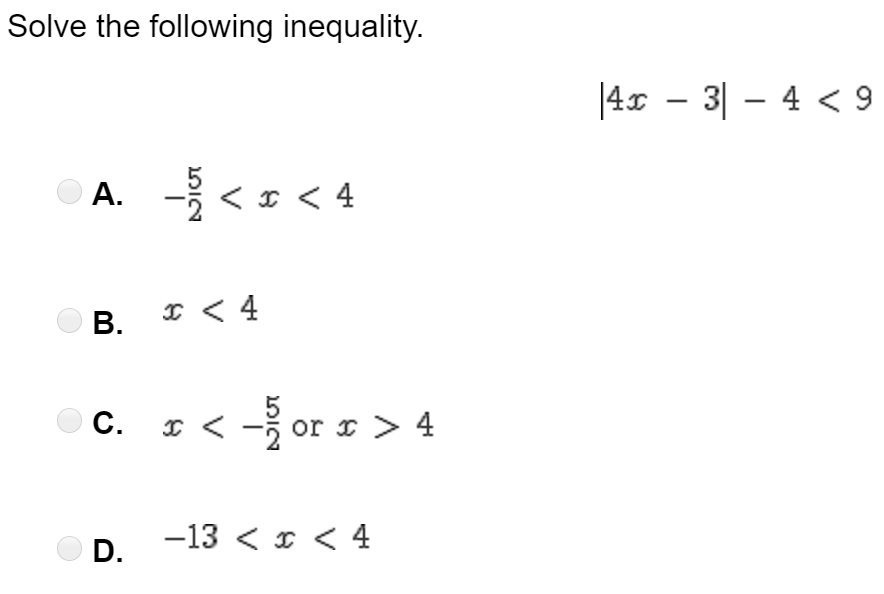 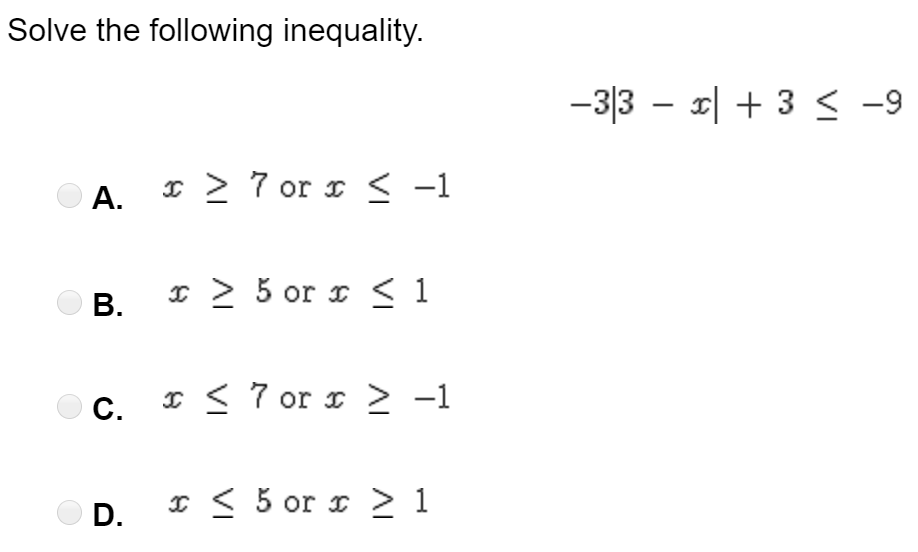